Local Field Potential Recordings and Pre-processing
Esther Florin
Intraoperative Recording System
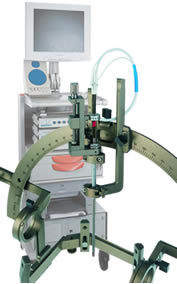 ISIS MER-System with up to 5 combined micro-/ macroelectrodes

 Simultaneous recording of EMGs from the opposite side compared to the micro-recordings
Configuration of electrodes
Electrode specification
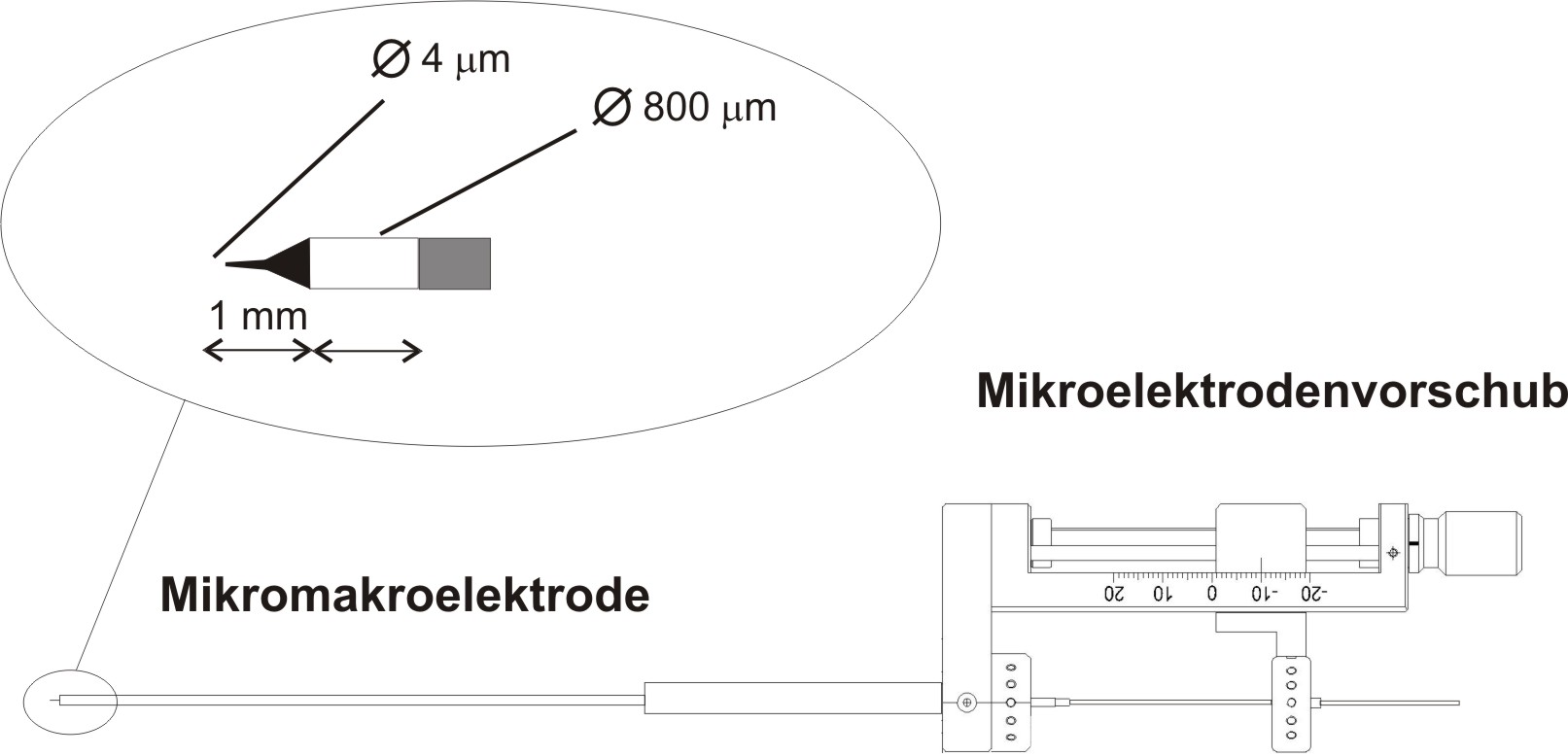 Macroelectrode
Impedance 1 kΩ
LFP and EMG band- pass filtered 0.5 Hz -1 kHz
Preamplified with gains of 2000 and 200
Sampling rate 2.5 kHz with a resolution of 12 bits
Microelectrode 
Tungsten Tip
Impedance 1-2 MΩ
Filtered 250 Hz -10 kHz 
Preamplified by a factor of 20,000
Recording in the STN
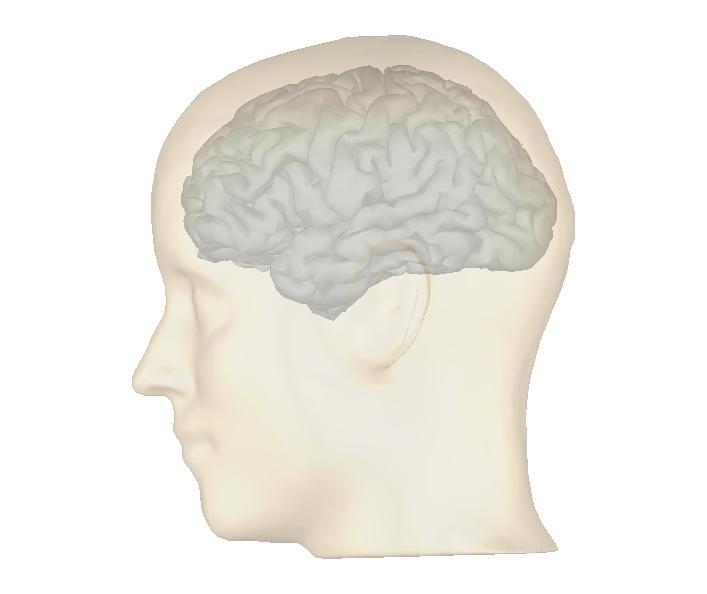 up to 5 parallel electrodes
Microelectrode recording
Non-STN
1 sec
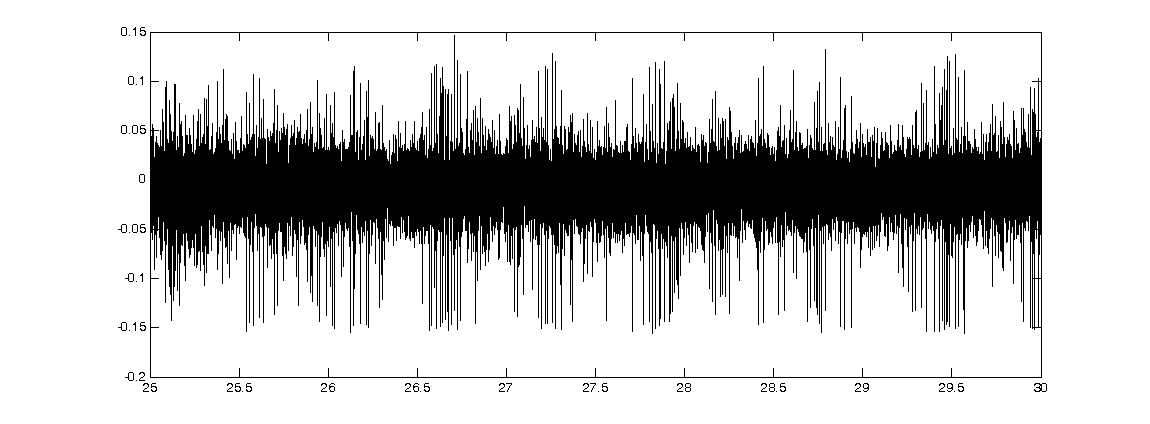 STN
Identification of typical discharge pattern
 Identification of termor cells, touch sensitive cells
 Determintation of the entry into the STN (in the case of Parkinson‘s disease)
Macroelectrode Recording
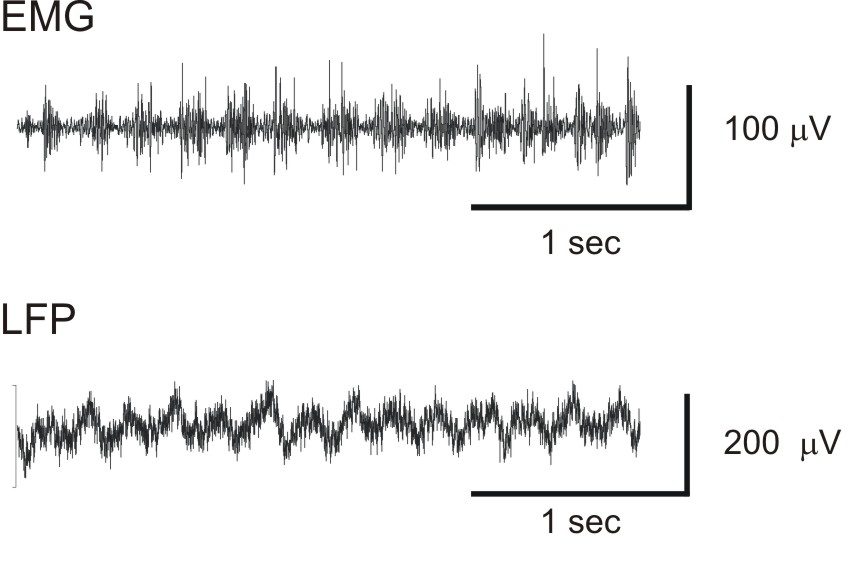 Local field potential (LFP)
Summation of excitatory and inhibitory postsynaptic potentials of various neurons
Recording from tissue surroundig the electrode
Up to 250 μm around the electrode (Katzner et al. 2009) 
But in our setting the electrode is larger  likely larger recording diameter
Intraoperative test stimulation
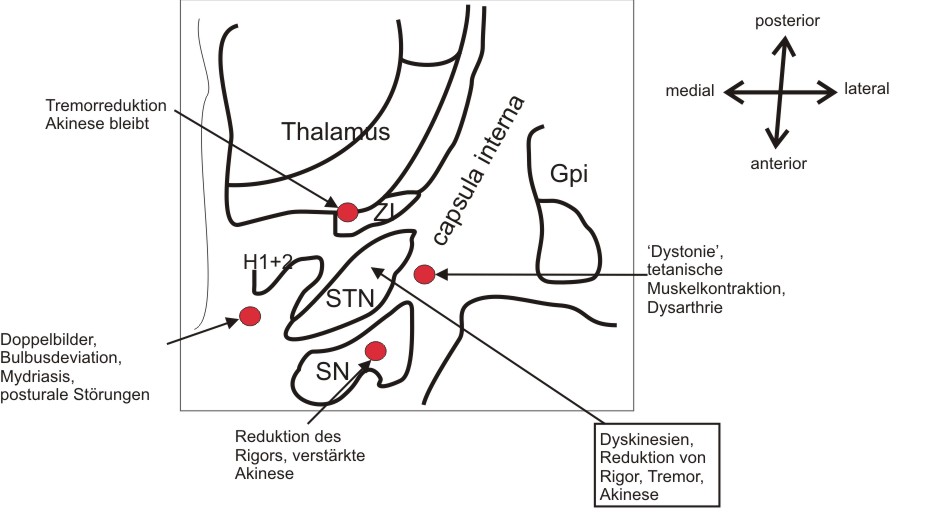 Krauss & Volkmann, 
Tiefe Hirnstimulation, 2004
Final Medtronic Elektrode
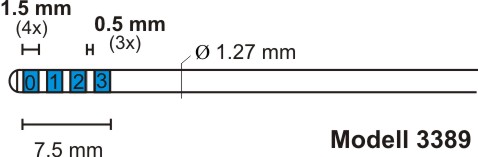 Resistance < 100 Ω
Platinum-iridium
EMG Activity
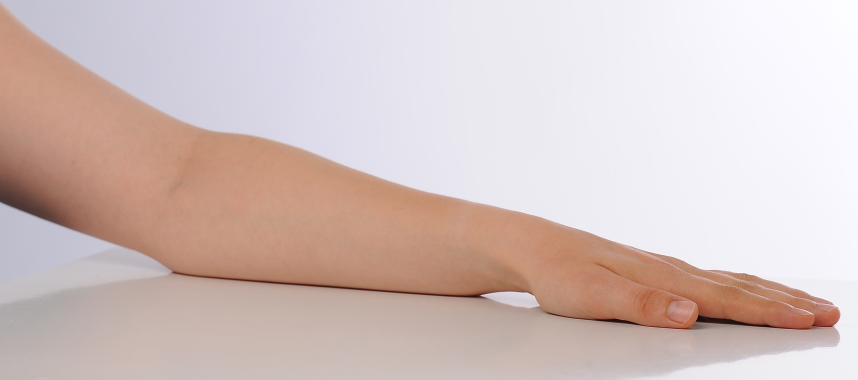 Two surface electrodes
 Recording of potential  difference
Reference placed on silent area
Active EMG is placed over muscle
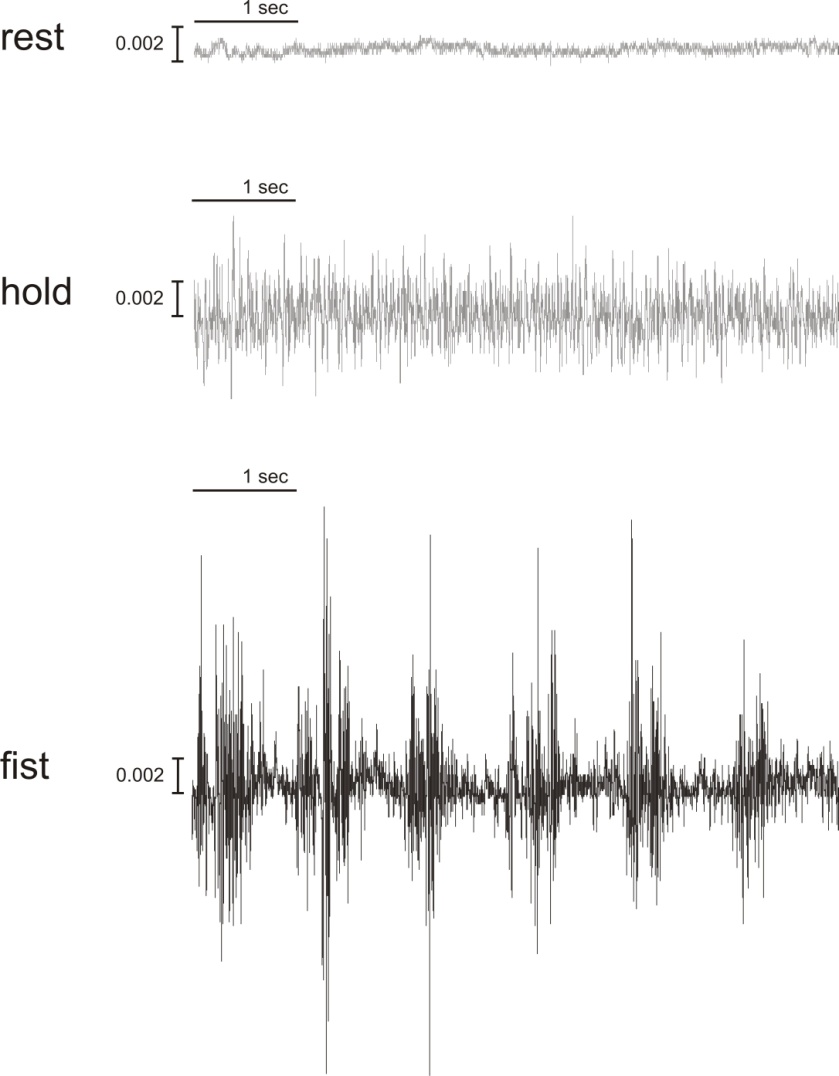 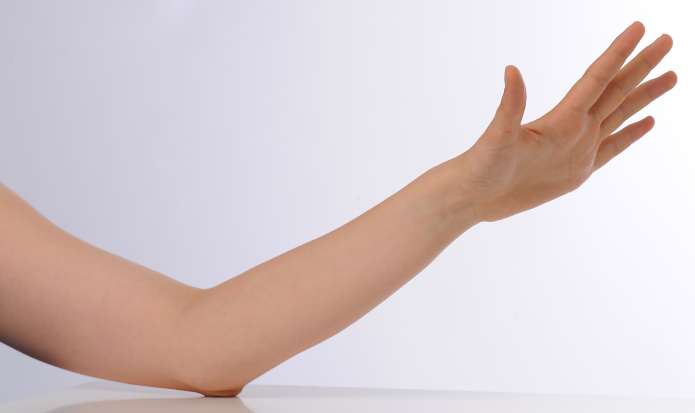 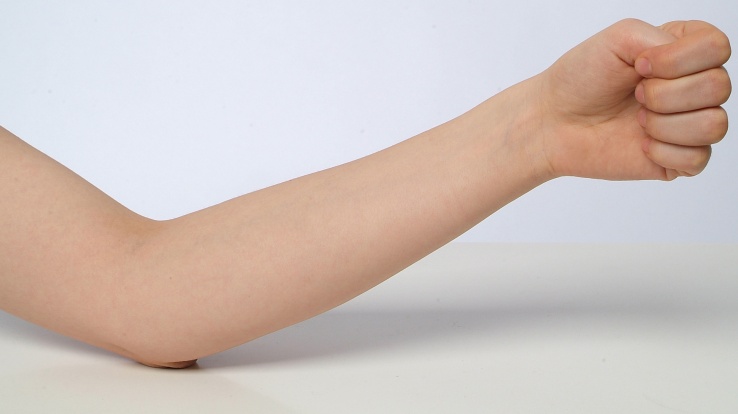 Processing of the data after the recording
Visual artefact correction
High-pass fikter (1Hz or 2 Hz)
50 Hz notch filter
Low-pass filter in some cases
Filter specifications: usually Butterworth with order 4 and phase-neutral
Downsampling of the data (to 250 Hz) for Fourier analysis, not for AR modeling
Power- and Coherence
EEG
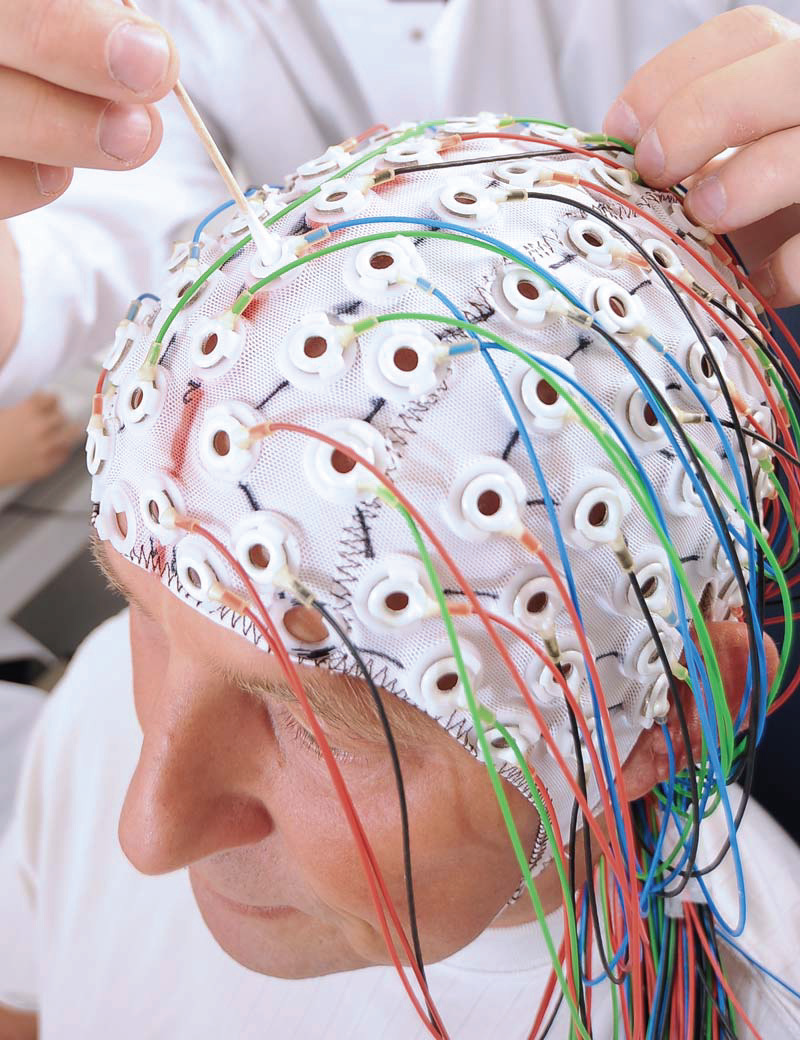 EEG
128 electrodes
Contact through conductive gel/paste
Research: within electrically shielded room
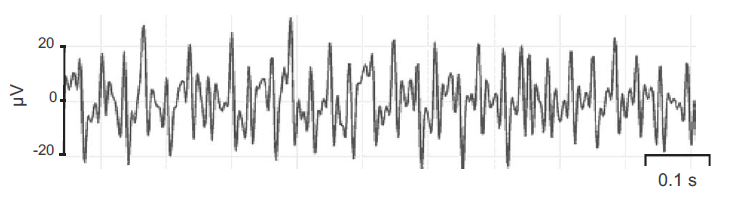 Signals measured by the EEG
scales:
micro
meso
macro
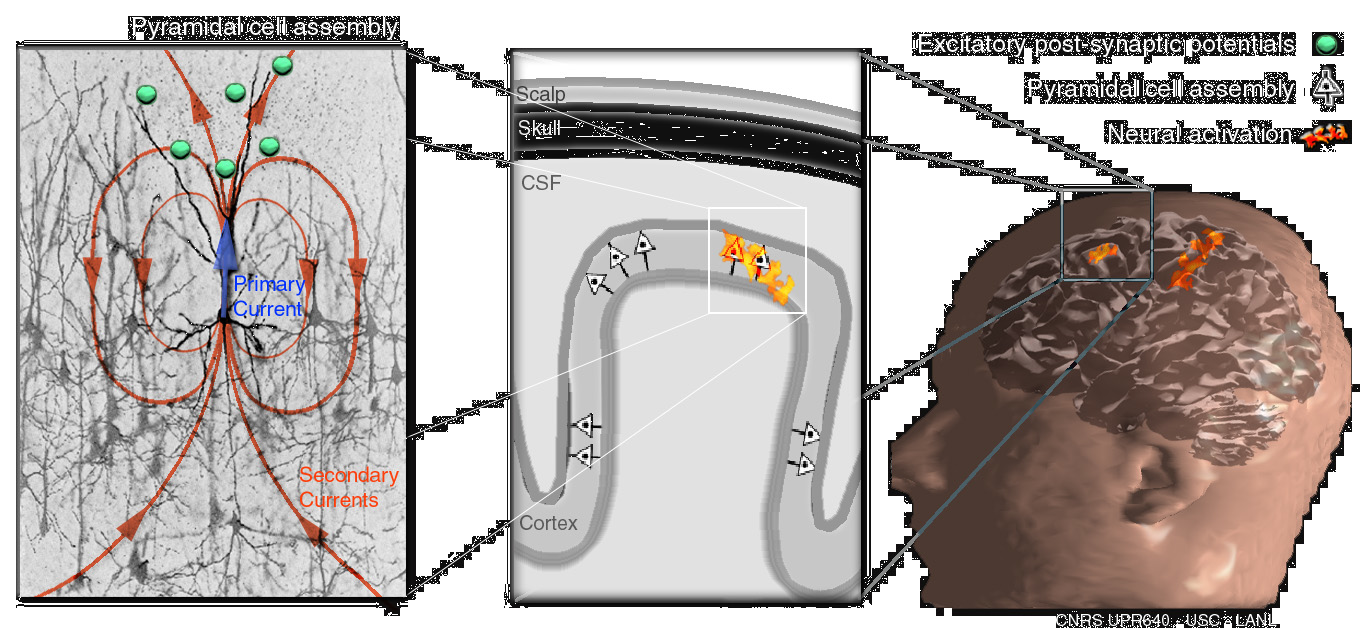 Baillet et al., IEEE Sig. Proc. Mag., 2001
[Speaker Notes: Excitatory synaptic input acivates the dendrites
To be picked up with EEG thousands of neurons have to be activated simultaneously
 Summation of synchronous activity of macrocolumns of thousans of  spatially organized large pyramidal neurons]
Cleaning of the data
Marking contaminated parts as bad
Eye-blink, cardiac, and saccade: correction through ICA or SSP
Excluding sensors
Eye Movements
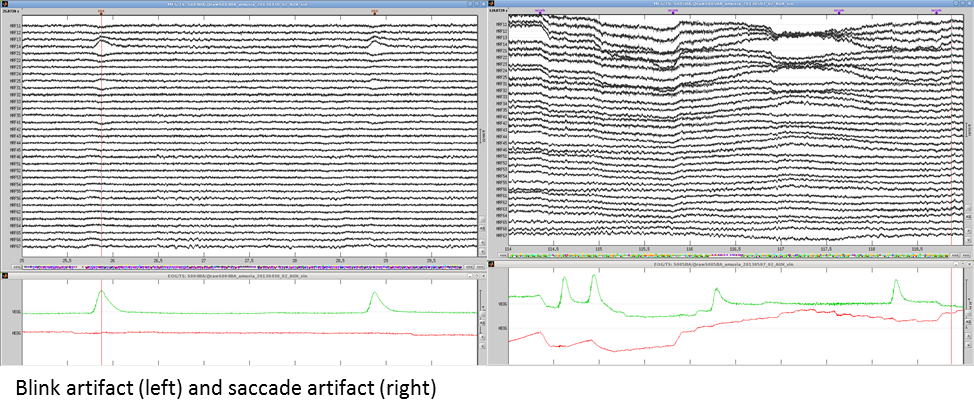 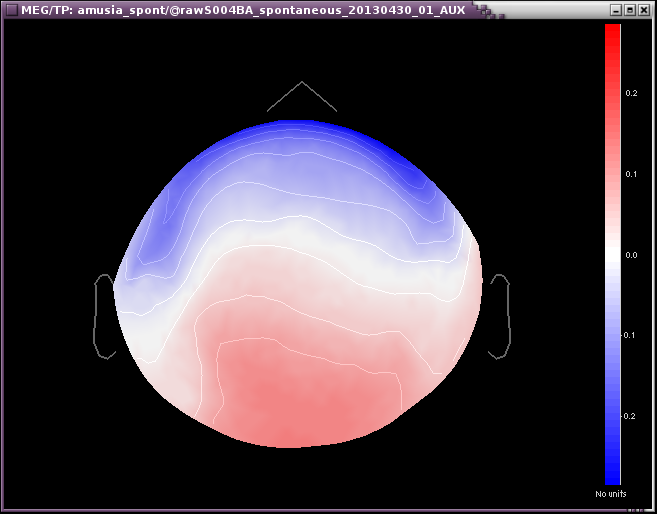 Cardiac and muscle artefacts
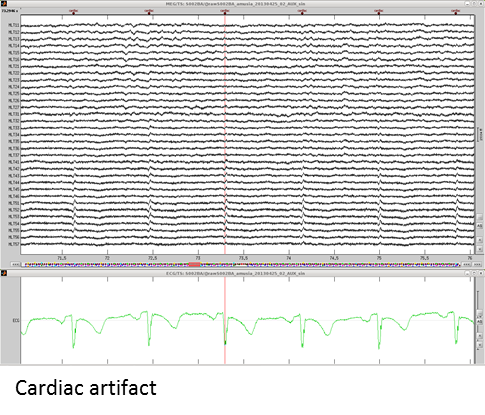 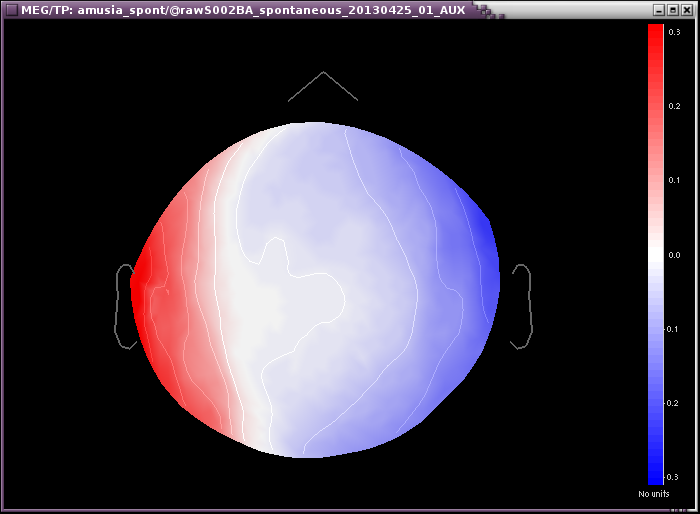 Pre-processing	  			      Cleaning
Signal-Space Projection (SSP)
Spatial components
Detect artifacts
Concatenate epochs
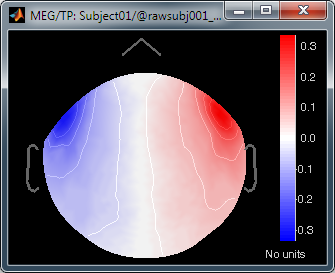 Select components
Compute projectors(linear operator)
Apply to EEG/MEG
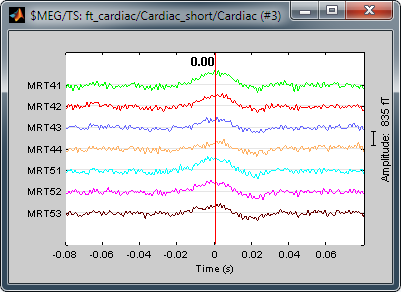 PCA
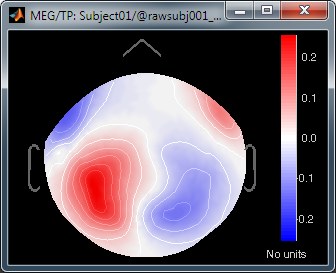 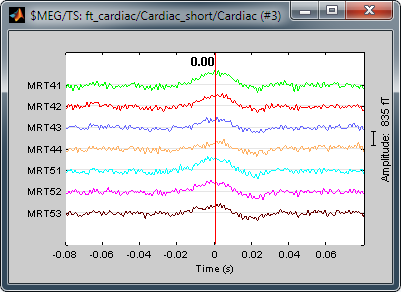 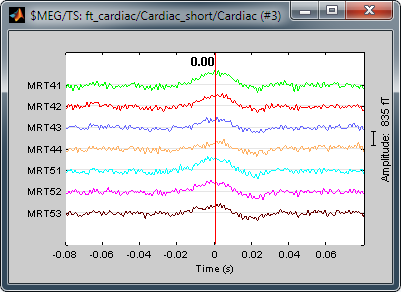 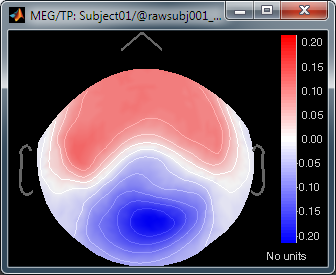 Pre-processing	  			      Cleaning
Example: Cardiac artifact
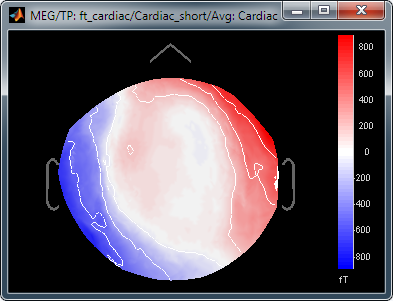 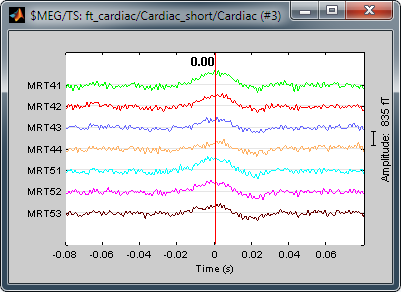 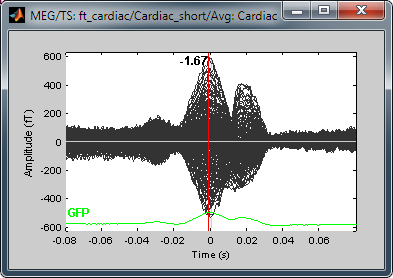 Original
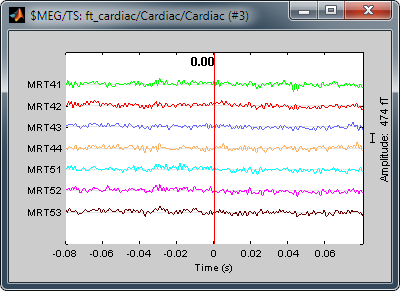 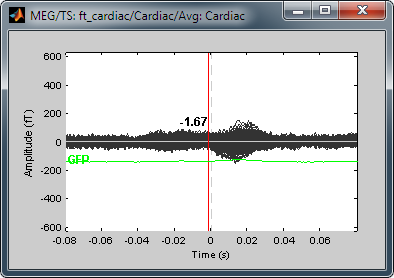 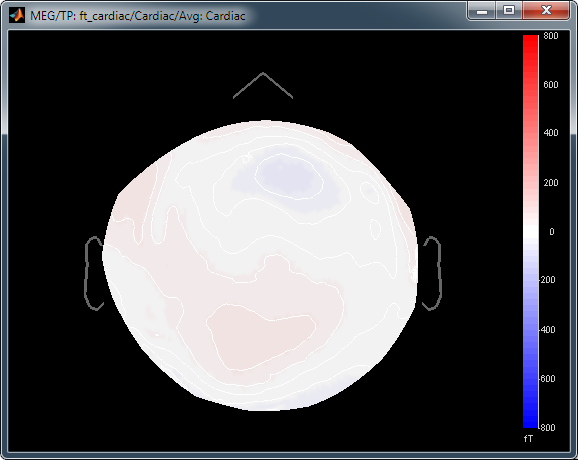 SSP
Thank you!
Technical Details
Macroelectrode
diameter macroelectrode 800 μm
impedance 1 k Ω
LFP and EMG signals band- pass filtered 0.5 Hz -1 kHz
Preamplified with gains of 2000 and 200, respectively
Sampling rate 2.5 kHz with a resolution of 12 bits.

Microelectrode 
Tip is made of tungsten
Diameter 4 μm
Impedance 1–2 MΩ
Filtered 250 Hz -10 kHz 
Preamplified by a factor of 20,000